МБДОУ Детский сад №4 «Ромашка»г.Покровск
Дидактическая игра -как средство экологического воспитания детей дошкольного возраста
«Поможем природе»
Автор:
Гриценко Олеся Николаевна –воспитатель 1 квалификационной категории
 МБДОУ Ромашка  №4 
Хангаласский улус г.Покровск.
Буклет
Описание игры
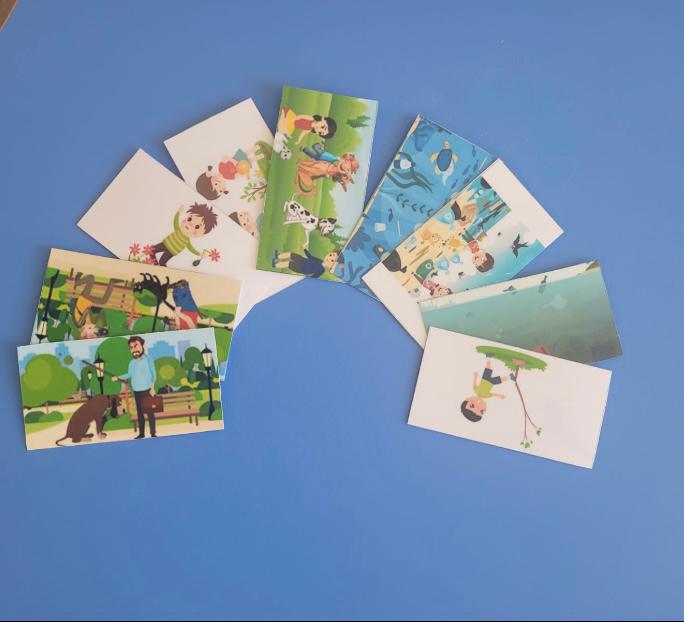 Рассмотрите картинки. Обсудите, почему нужно беречь воду?
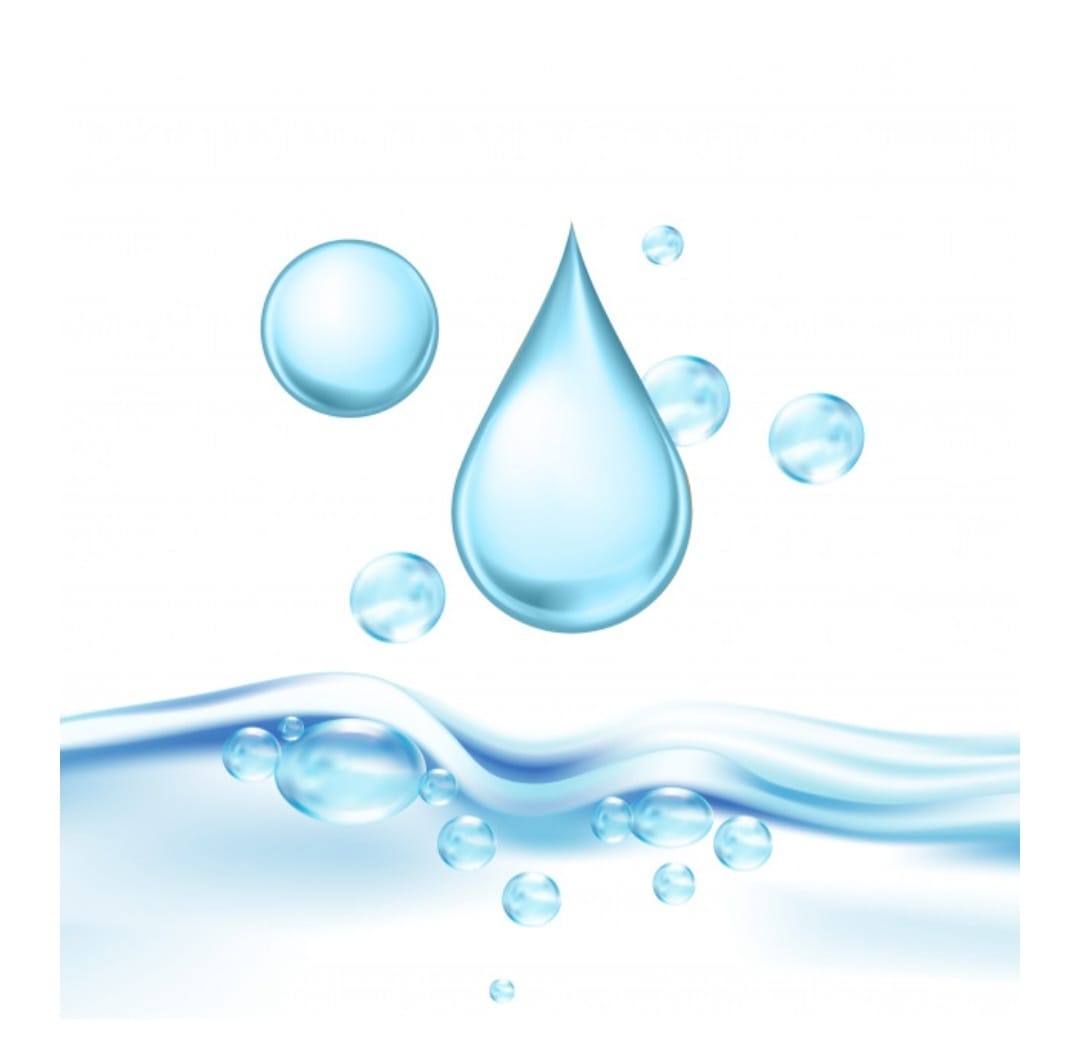 Опасен ли загрязненный воздух для всего живого? Почему?
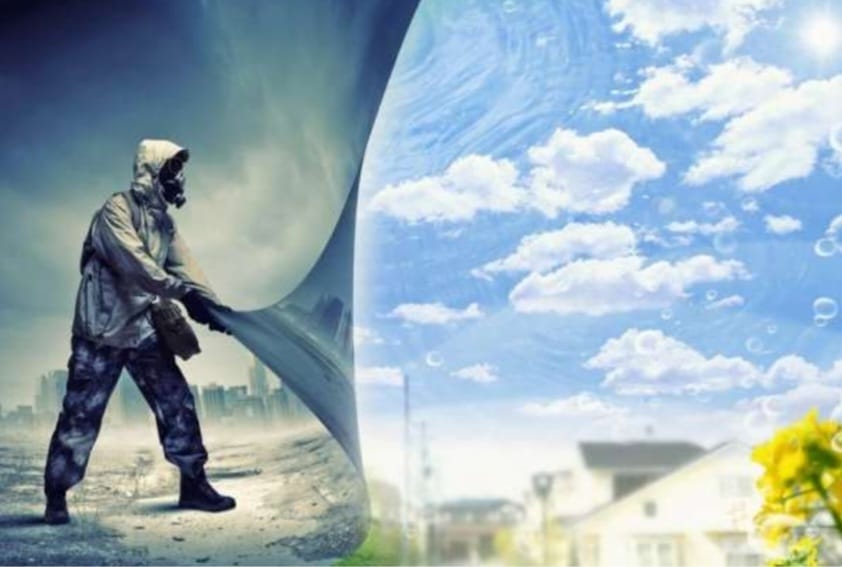 Как ты думаешь, лучше ли окружающей среде, когда растений больше? Почему?
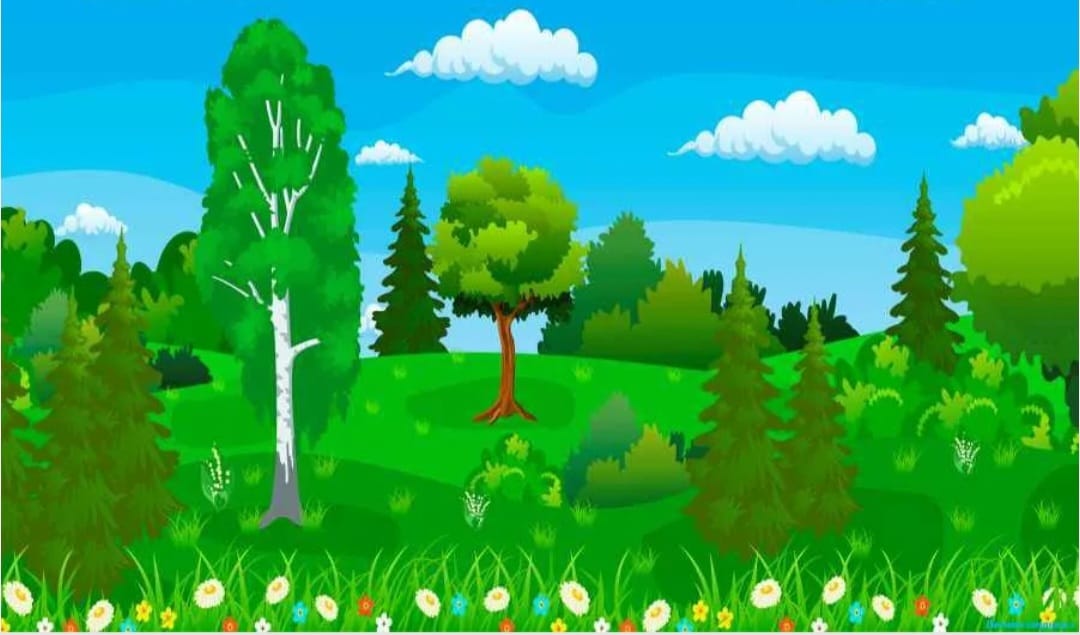 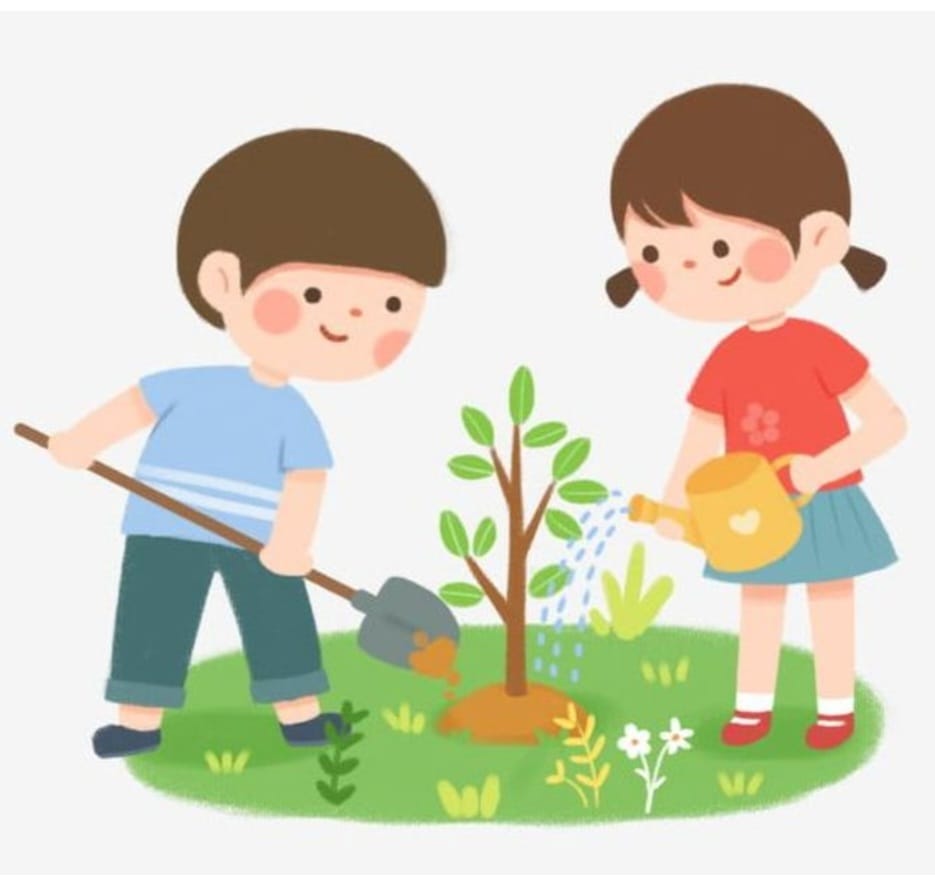 Обсудите, что может случится, если загрязнять водоёмы.
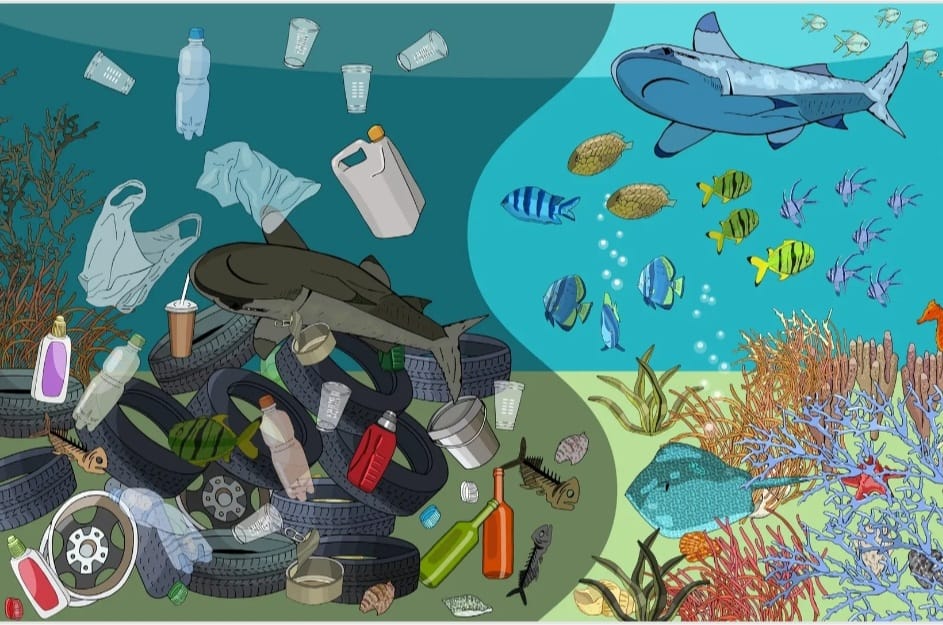 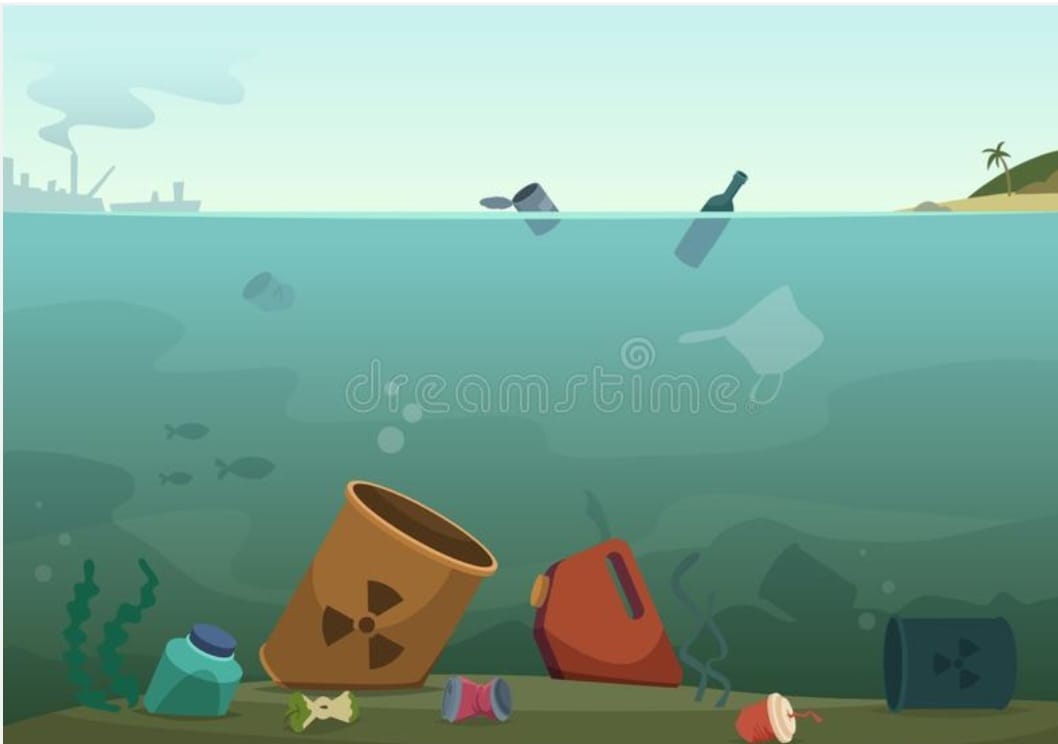 Что такое муравейник? Приносят ли муравьи пользу природе?
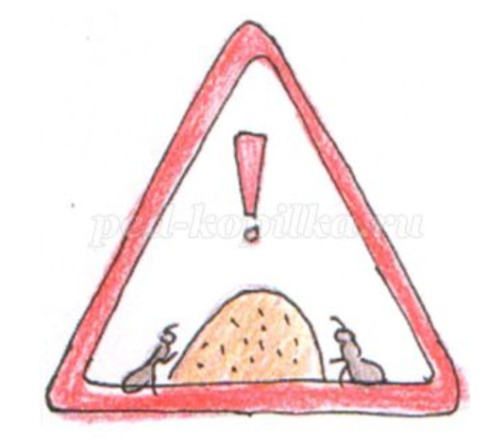 Как правильно вести себя в лесу?
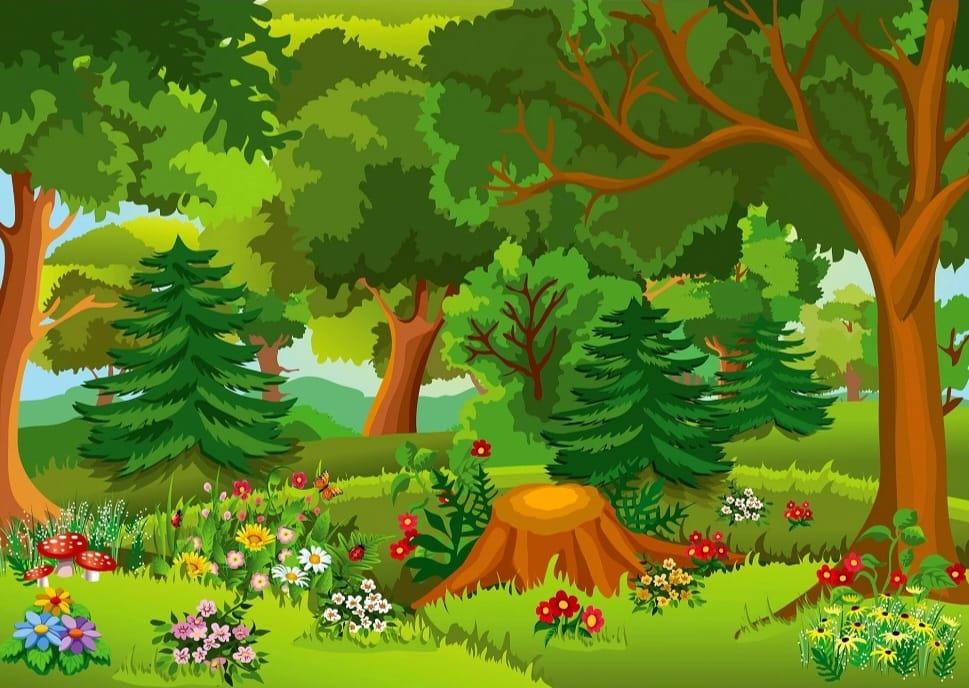 Какую ответственность мы несем за домашних животных, которых приручили?
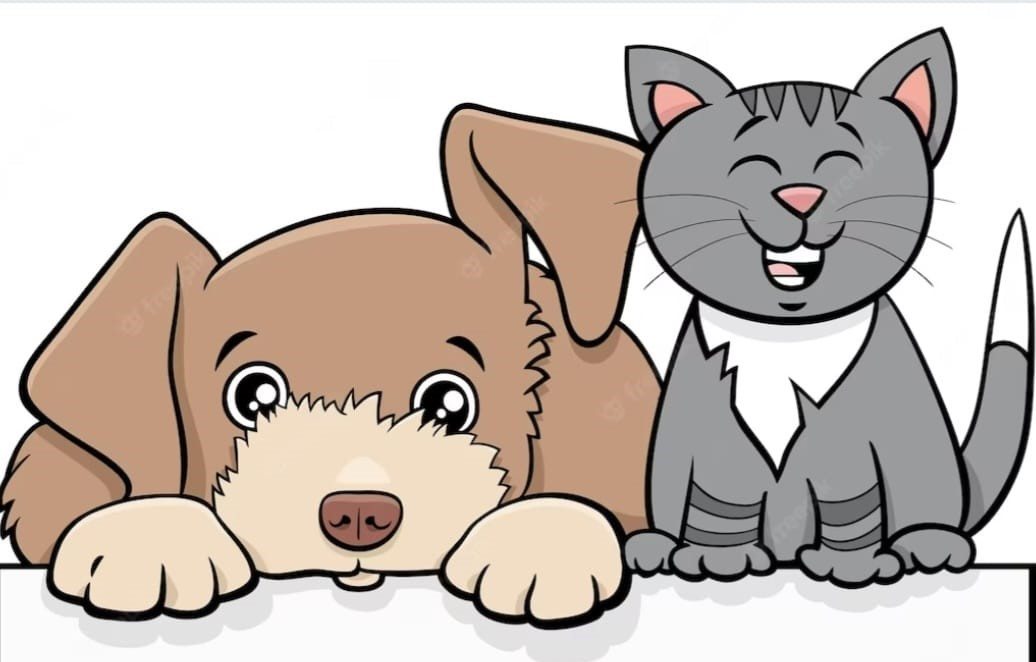 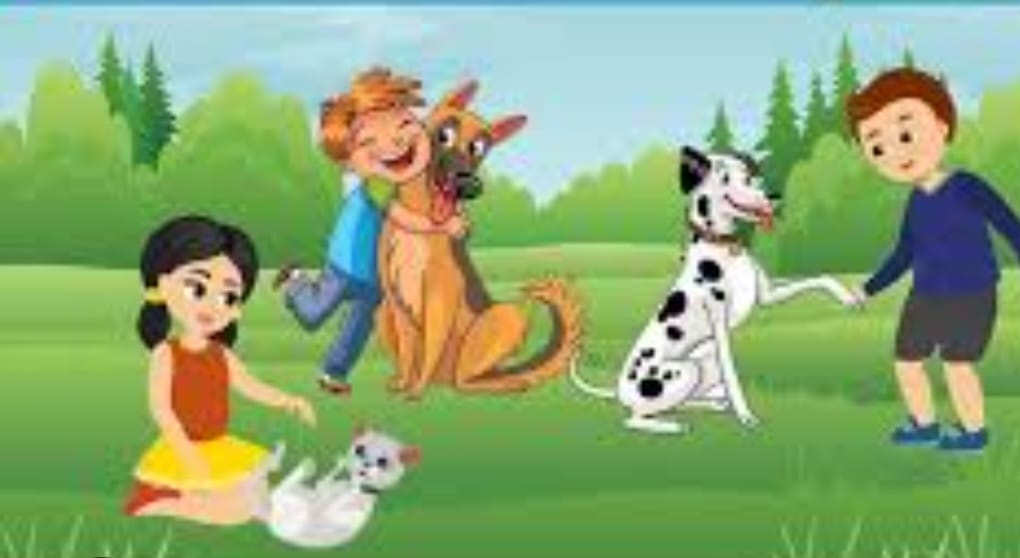